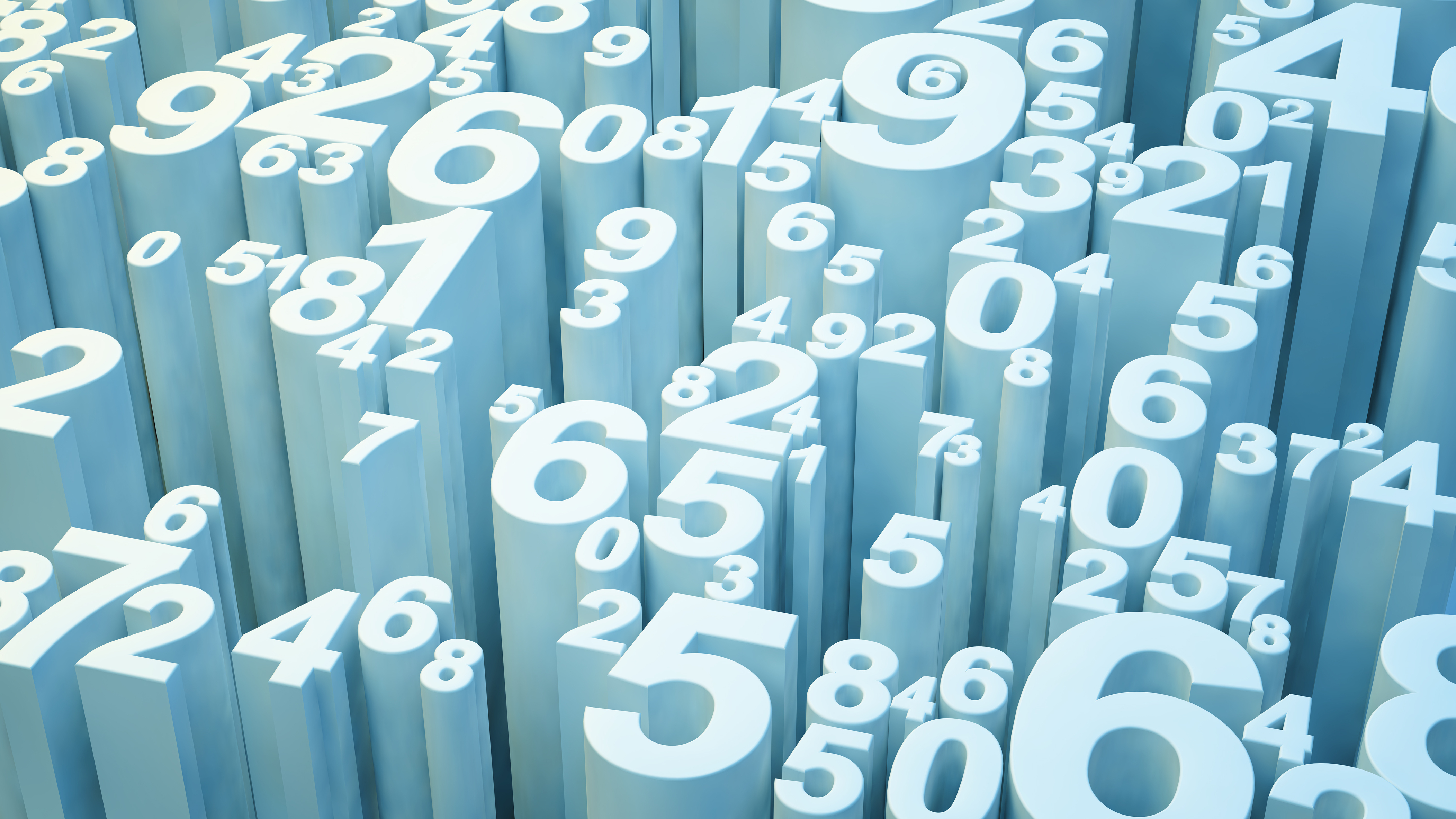 The Bible:1, 2, 3, 4, 5
The Bible is a HUGE book. How can I take it in?
Introduction
You can’t just hand someone a Bible and tell them to read it and know what God expects of them.
Just start at the beginning and read how to live for God.
The Bible is a HUGE book.
66 books
1,189 chapters
31,102 verses
775,746 words
Introduction
The Bible is Important
It tells us about our PAST
Created in God’s image – Genesis 1:27
It tells us about our PRESENT
Our purpose is the praise God – 1 Peter 2:9
It tells us about our FUTURE
We can live with God for eternity – John 14:1-2
Introduction
The Bible has big words.
FYI – longest word in the Bible – MAHERSHALALHASHBAZ
Isaiah 8:1 Moreover the LORD said to me, “Take a large scroll, and write on it with a man’s pen concerning Maher-Shalal-Hash-Baz.
Hebrew word – translated – Make haste to the spoil; Fall upon the prey
Prophecy that Assyria would rush in and take the spoil (Israel) into captivity; BUT it would be a short time until Babyon would fall on the prey (take over Assyria).
Introduction
I will try to make the beginning of Bible study simple.

Can you count to 5? 1 – 2 – 3 – 4 – 5
ONE major theme
The salvation of man.
We sin and can’t save ourselves.
We need help to be saved.
The Bible is the way for man to be saved.
TWO major divisions
1 – Old Testament
39 Books – Genesis – Malachi 
Tells the story of God’s plan to send Jesus to die for our sins.
TWO major divisions
2 – New Testament
27 books
Matthew – Revelation
God’s plan to save us completed / available
How we should respond to receive salvation
How we should live as saved people
THREE dispensations
Dispensation = a period in history that forms the framework through which God relates to mankind
1 – Patriarchal – God communicates through the fathers (head of an extended family)
2 – Mosaic – God communicates thorough the written Law of Moses
3 – Christian – God communicates through Jesus, the Son of God
FOUR divisions of New Testament
1 – BIOGRAPHY – Matthew – John
Tells the life of Christ – birth, life, teachings, death, and resurrection
FOUR divisions of New Testament
1 – BIOGRAPHY – Matthew – John
Tells the life of Christ – birth, life, teachings, death, and resurrection
2 – HISTORY – Acts 
Establishment of His Kingdom (the church)
The growth and expansion of the Kingdom
The worship, organization and work of the Kingdom
FOUR divisions of New Testament
3 – LETTERS TO CHRISTIANS (EPISTLES)
21 books – Romans – Jude
Some written to churches
Some written to individuals
Some written to all Christians
FOUR divisions of New Testament
4 – PROPHECY – Revelation
Tells us the final end of all things
The end of world
Day of Judgment for all men
Eternity in Heaven for the righteous
Eternity in Hell for the unbelievers, wicked, unrighteous
FIVE divisions of Old Testament
1 – LAW – 5 books – Genesis - Deuteronomy
2 – HISTORY – 12 books – Joshua - Esther
3 – POETRY – 5 books – Job – Song of Solomon
4 – MAJOR PROPHETS – 5 books – Isaiah - Daniel
5 – MINOR PROPHETS – 12 books – Hosea - Malachi